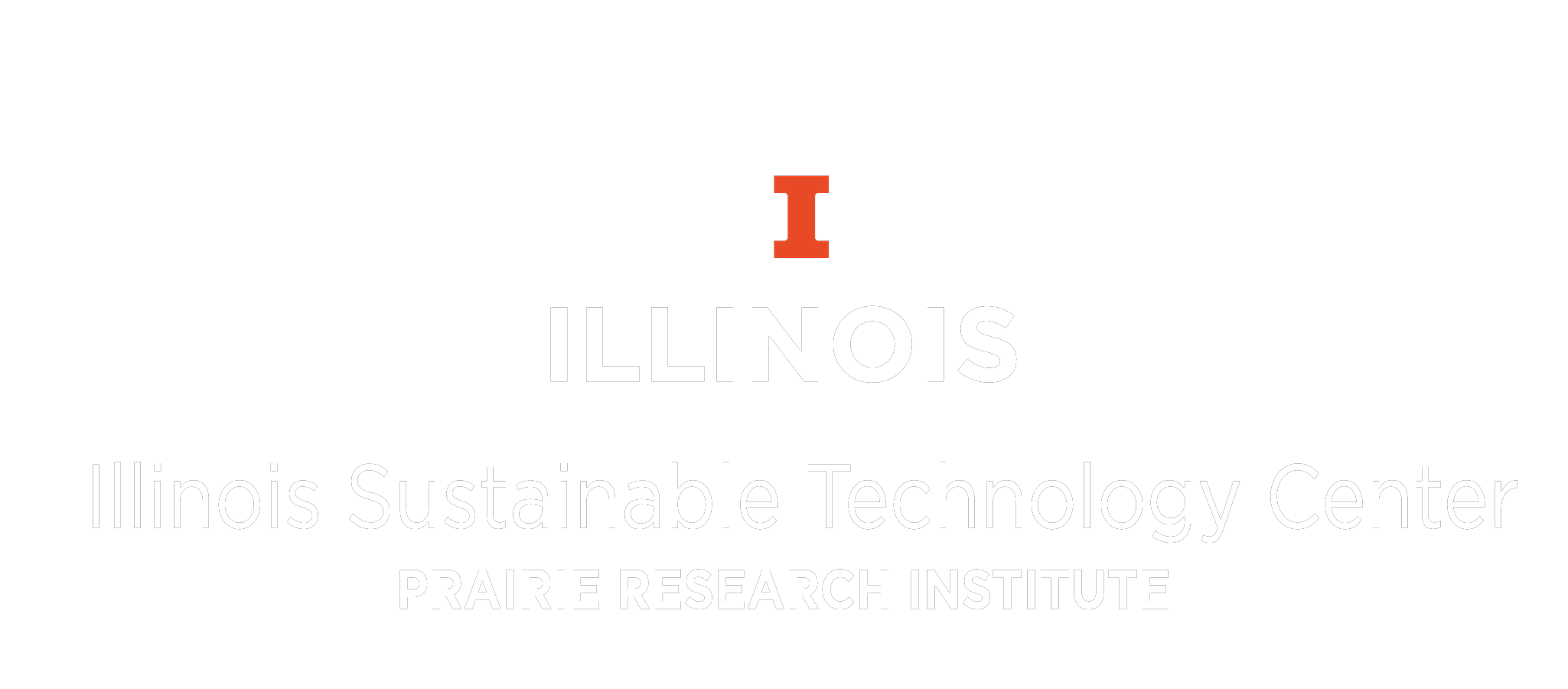 What’s In Store?
Overview of the Illinois Sustainable Technology Center
Prairie Research Institute 
Our History
Our Services
Illinois Sustainability Awards
Overview
How To Apply
Evaluation Process
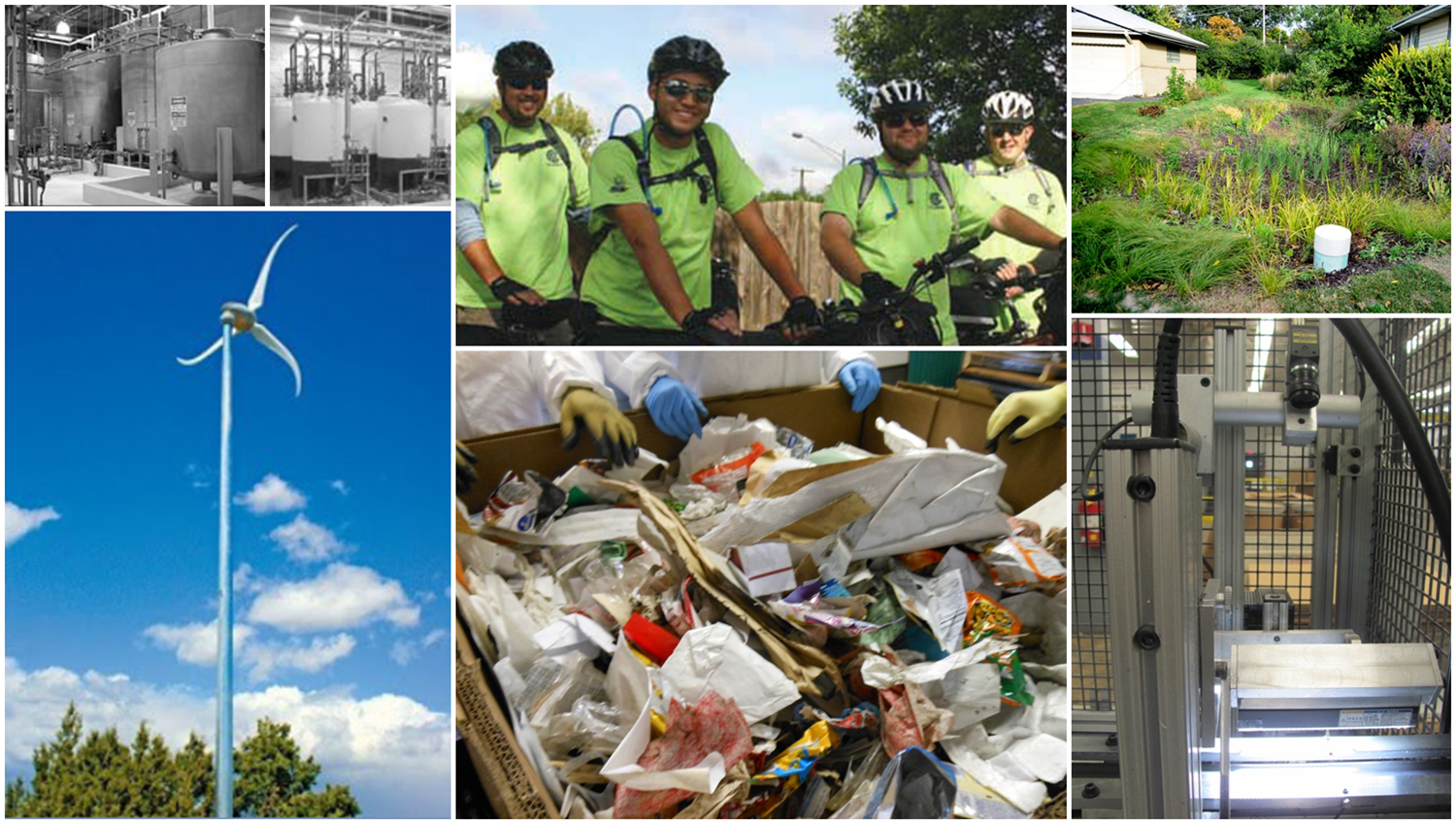 What Is The ISTC?
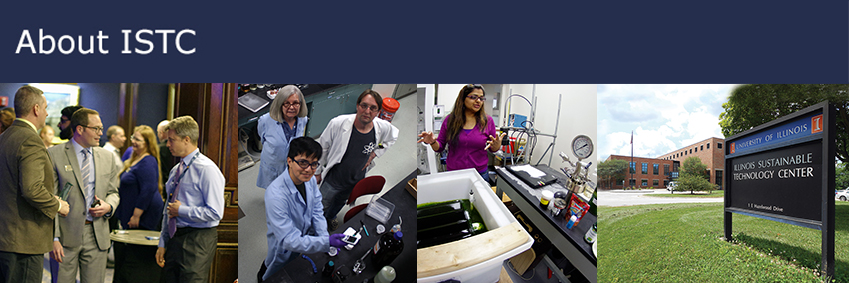 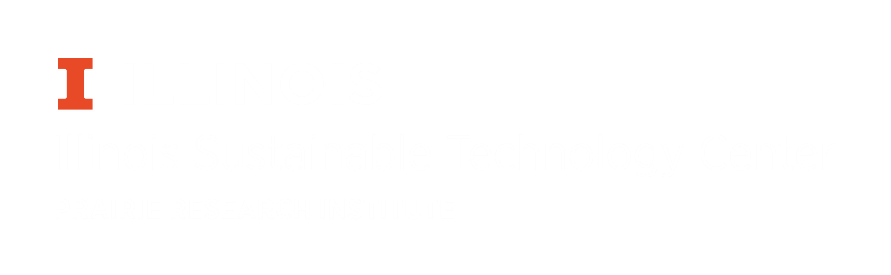 [Speaker Notes: So what is the ISTC?  To define it, we will take a step back to understand the umbrella organization it is a part of at the University of Illinois – The Prairie Research Institute.]
Prairie Research Institute
PRI’s Mission is to steward Illinois’ natural and cultural resources by providing objective and timely research, data, and expertise to decision makers and stakeholders.

PRI is a world-class interdisciplinary 
      research institute that benefits the 
      environment, economy, and people of 
      Illinois (and beyond!).
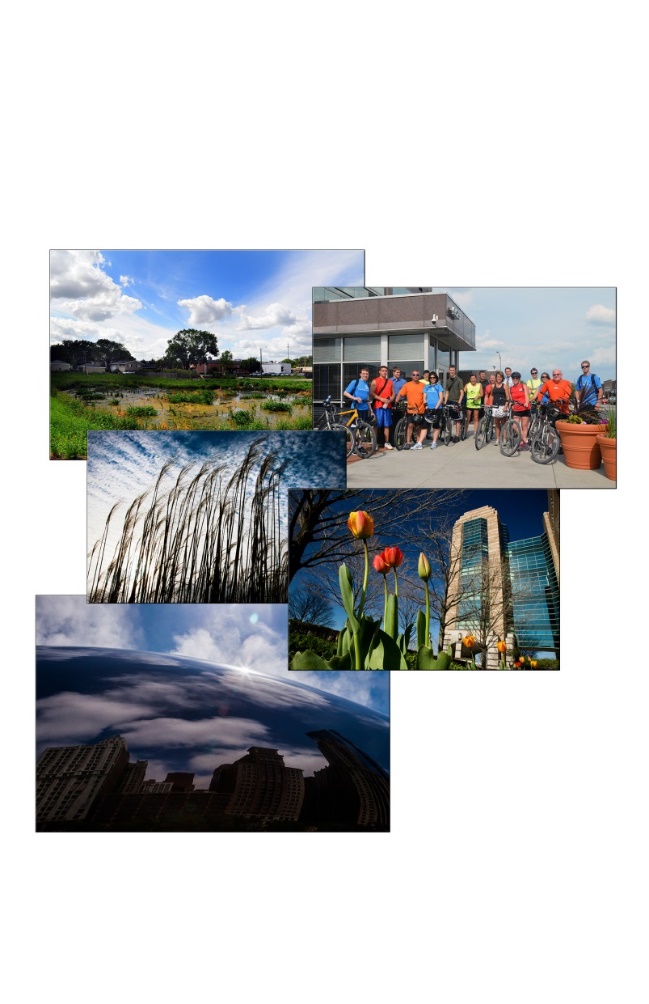 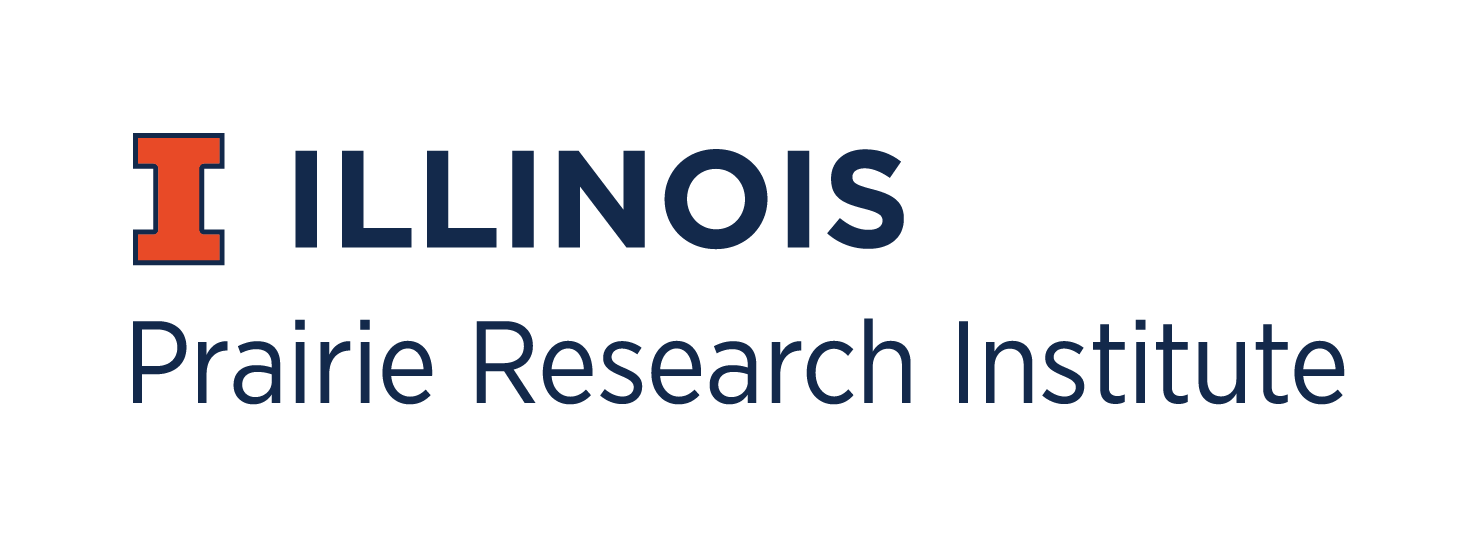 PRI: Illinois-Focused Research and Service
Addressing societal challenges that impact Illinois and the global community
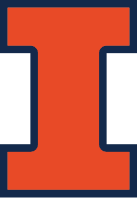 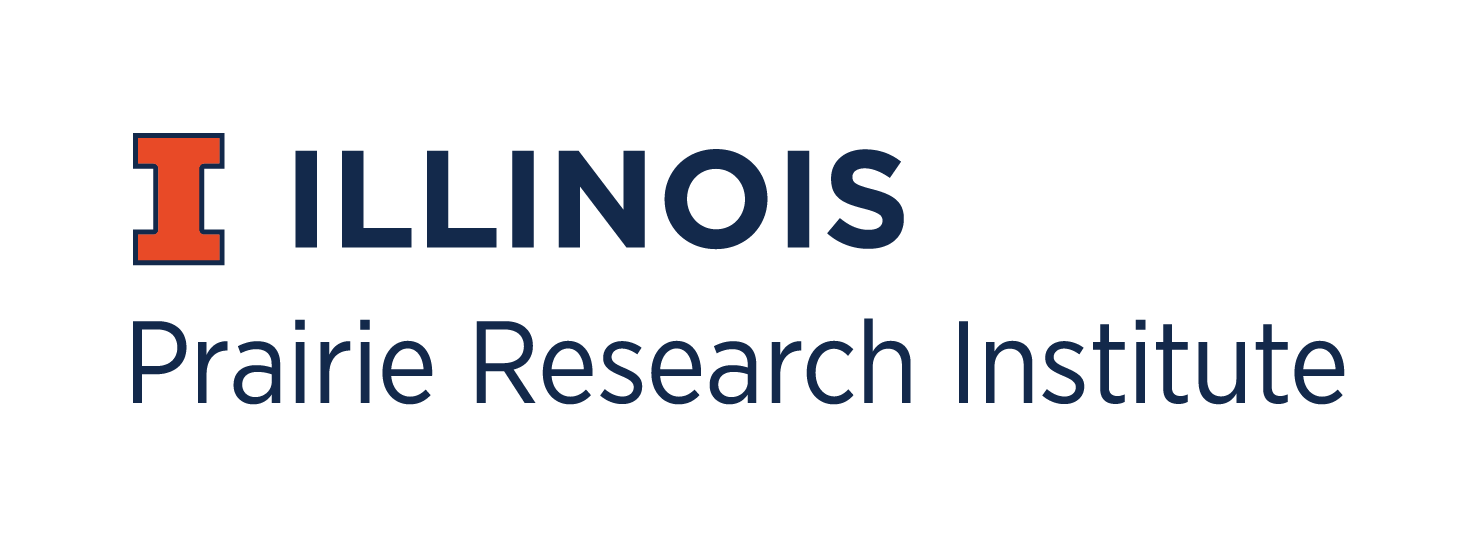 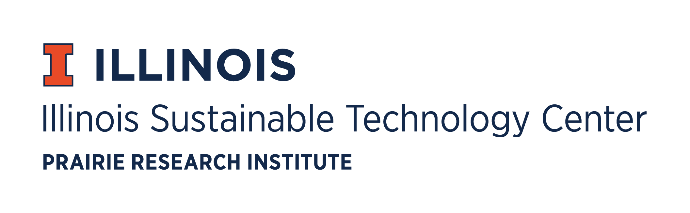 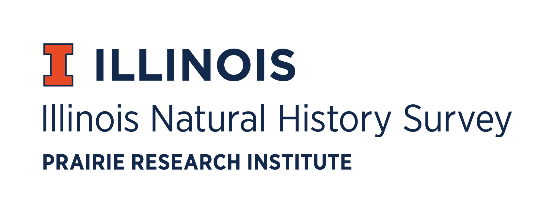 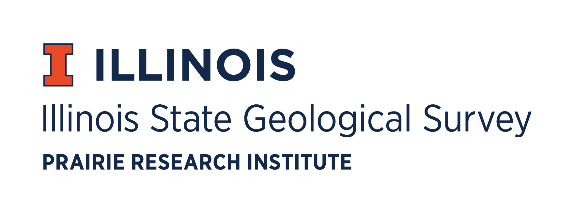 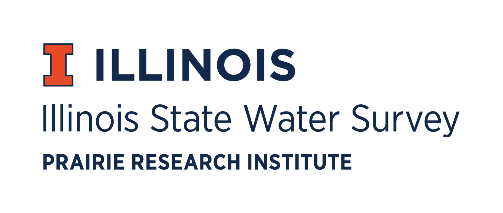 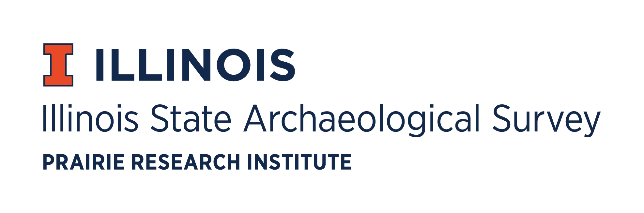 [Speaker Notes: PRI is the home of the state’s five scientific surveys, which collectively have served the state for more than 165 years]
History Of The ISTC
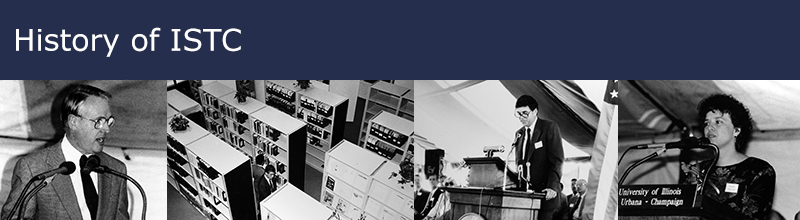 1984: Initially established as the Hazardous Waste Technology Exchange Service Program, as mandated by the Hazardous Waste Technology Exchange Service Act.
1989: Officially renamed as the Hazardous Waste Research and Information Center and made a separate Division of the Department of Energy and Natural Resources.  Pollution Prevention Program officially added to Center's existing Programs, mandated by the 1989 Toxic Pollution Prevention Act
1994: Chicago office established.
1995: By Governor's Executive Order, Center and Surveys transferred under Department of Conservation. Department renamed Department of Natural Resources.
1997: Springfield and Alton offices established. Renamed Waste Management and Research Center.
2004: Peoria office established.
2008: Officially housed under University of Illinois and name changed to Illinois Sustainable Technology Center.
Illinois Sustainable Technology Center
Mission: to encourage and assist citizens, businesses, and government agencies to prevent pollution, conserve natural resources, and reduce waste to protect human health and the environment of Illinois and beyond.

ISTC integrates applied research, technical assistance, and information services to advance efforts in the areas of pollution prevention; water and energy conservation; and materials recycling and beneficial reuse.
ARIES: 9 Staff
SRPEC: 6 Staff
TAP: 16 Staff
ISTC Technical Assistance Program
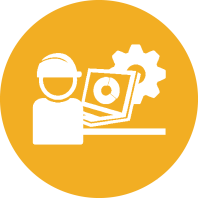 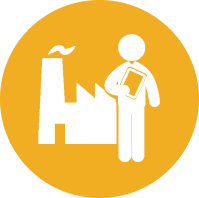 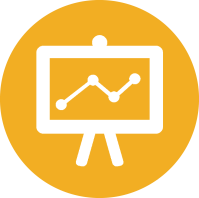 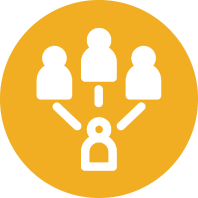 TAP and The Triple Bottom Line
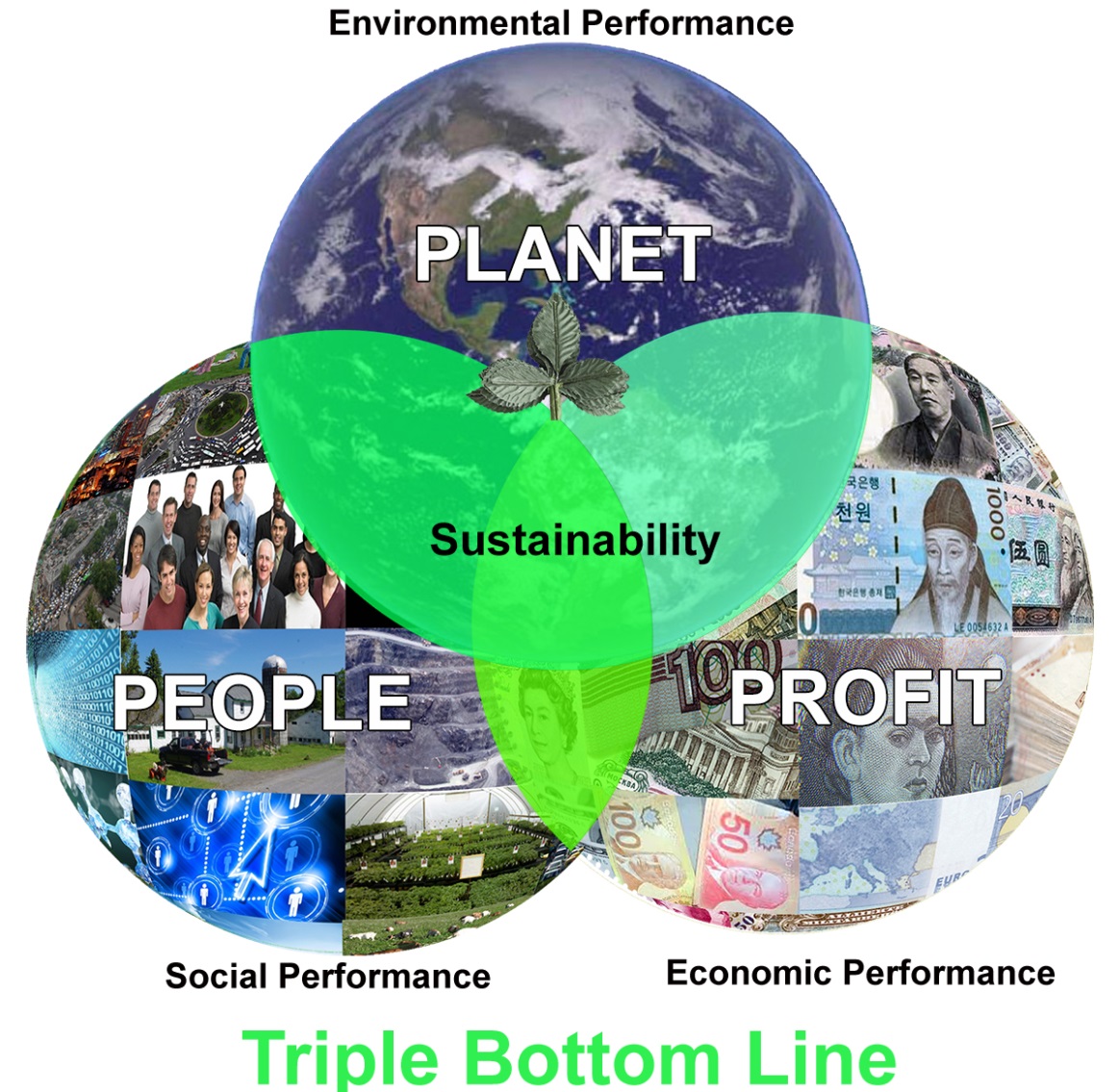 The Technical Assistance Program (TAP) makes companies and communities more competitive and resilient with sustainable business practices, technologies, and solutions. TAP works at the intersection of industry, science and government to help clients achieve profitable, sustainable results.
[Speaker Notes: Actions must account for impact on planet, people, as well as profit to ensure the long term sustainability of your business]
TAP Process
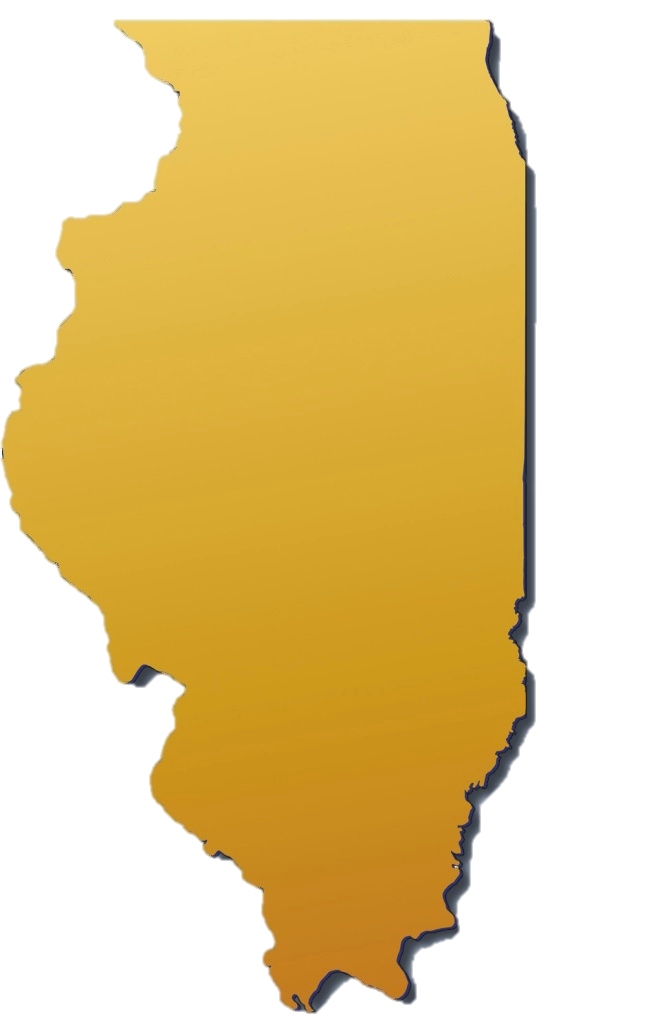 Benefits to Illinois

2016 Metrics

$1.1M+ Saved
9,686 MtCO2e Reduced
4,979,831 gal Water Saved
10,606,054 kWh Saved 
241,646 lb Non-Haz Waste Reduction
Assessments  
Evaluation of overall process and potential opportunities for efficiency and improvements both for process and material use optimization. optimization.
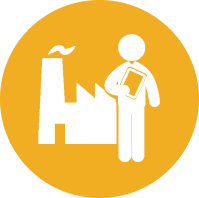 Implementation/Certification 
Assist in project management to provide a solution to complex challenges; from scoping projects and monitoring them as they move towards a successful outcome.
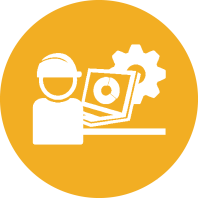 Process Optimization 
Deep analysis and mapping of a process line through a sustainable lens, to minimize costs, maximize through-put and efficiencies.
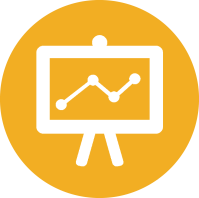 Outreach 
Assist in communicating a sustainability message within an organization to enable an environment of change.
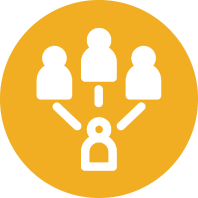 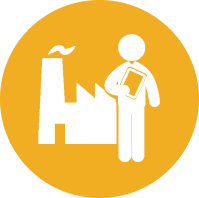 Assessments
Comprehensive Assessment
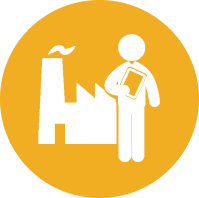 A customized assessment of production processes to reduce energy & water consumption, minimize carbon footprint, reduce waste, increase productivity, and drive innovation.
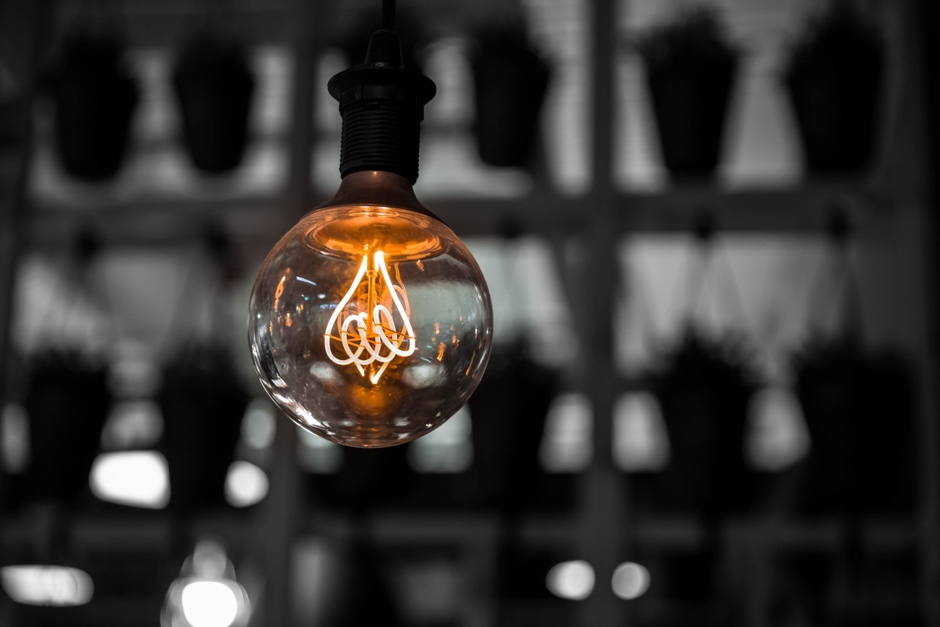 [Speaker Notes: Improves the company and the regional economy by retaining and/or adding jobs.
Reduces environmental impacts while gaining a competitive advantage.
Improves profitability and competitiveness.
Enhances the ability to attract new business]
Waste Characterization
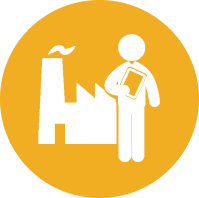 Provide a variety of cost-effective, sustainable waste minimization and diversion services to improve existing waste management processes.
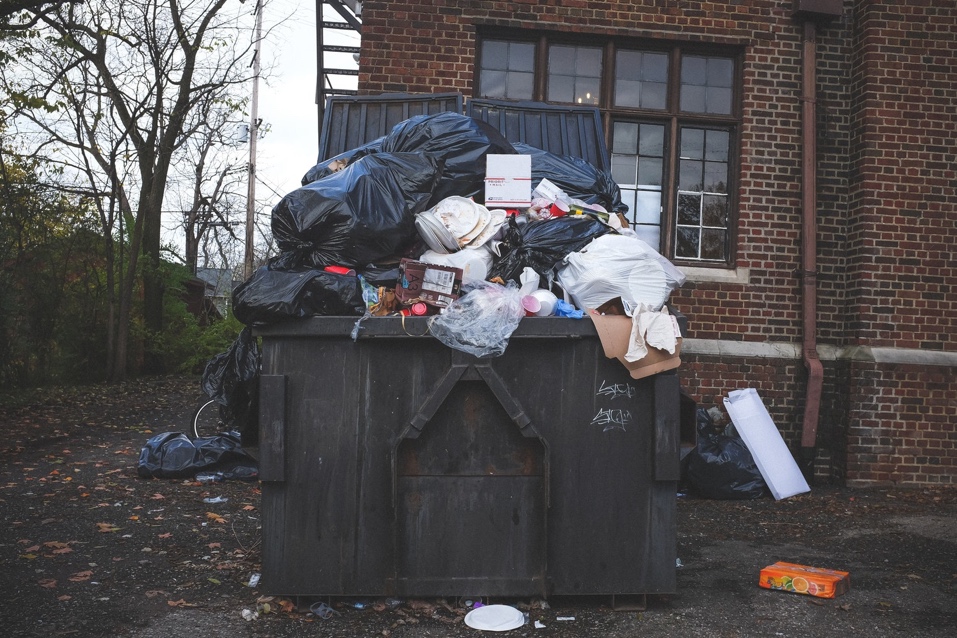 [Speaker Notes: Our detailed Services: 

Enhanced Waste Audits 
Design and help implement site specific waste audits ranging in scope from individual buildings to large communities. By analyzing both material inputs and outputs within a facility, we identify more opportunities to help your organization achieve Zero Waste. 
Enhanced Management Planning 
Help clients to identify gaps in and opportunities to improve existing waste management processes. Additionally, we can offer solutions for site-specific constraints that prevent greater waste diversion.
Composting/Anaerobic Digestion
Conduct business outreach and research to support food waste reduction and diversion efforts. We assist clients with setting up successful compost programs by conducting waste stream assessments, designing signage, and training employees. We are also researching a growing number of food scrap technology options, including aerobic and anaerobic digestion, and in-vessel composting.
Stakeholder Engagement
Partner with employees, students, and communities to improve existing waste reduction programs through education and training. We provide advice on communication strategies that lead to lasting behavior change.]
Water Efficiency and Conservation
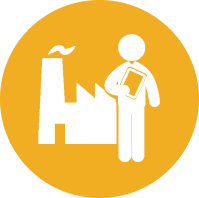 Provide a detailed picture of a site’s water use and consumption patterns, including cost analysis, highlighting payback and environmental benefits.
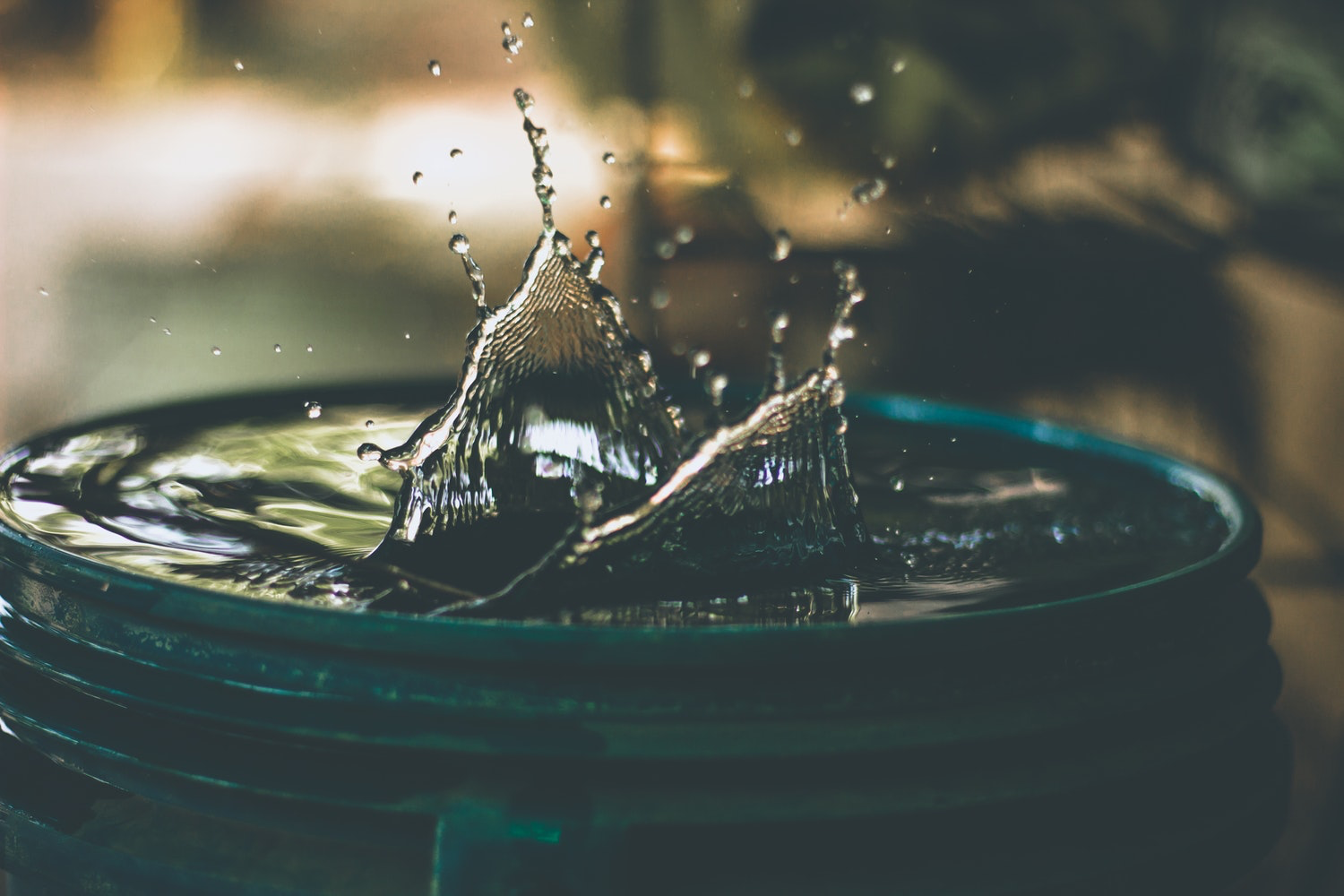 [Speaker Notes: Expert assessment to evaluate water use and losses
Detailed inventory and evaluation of water use
Identifies water, energy & dollar savings opportunities, technologies and methods
Links potential ROI, rebates and incentive $ to fund improvements
Commercial, Industrial, Education, Municipal Clients]
Implementation and Certification
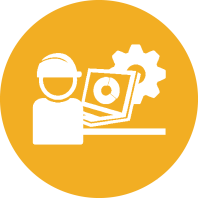 Pilot Evaluations and Trials
Analyze materials, equipment or techniques to evaluate how they affect waste streams, to impact process efficiency and remove hazards.
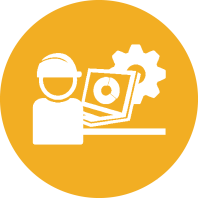 [Speaker Notes: Employs the basics of the ADOP2T Strategy 
Relative Advantage – How is this equipment better than existing equipment?
Compatibility – Is the new equipment compatible with existing equipment?
Complexity – Are my employees capable of operating the equipment?
Observability – Will this technology perform as promised?
Trialability – Will this innovation work in my plant?

Pilot Scale Technology Lab:  Used to demonstrate methods that physically separate soils such as oil and grease from processes or waste streams.Available equipment includes: 
Ultrafiltration and Microfiltration Units - extremely useful for separating emulsified oils and greases from wastewaters and process solutions (i.e., metal cleaning) 
Fluid Purification Units - removes free-oils from aqueous process fluids (cleaners, metalworking fluids, etc.), extending bath life, conserving water and chemicals and reducing raw material and disposal costs
Conductivity Controllers - automated systems that monitor and control process tank cleanliness via a system comprising a sensor, analyzer and solenoid, conserves 50-90% water
Aqueous Parts Washers - safer, more cost-effective alternative to solvents
Compressed Air Safety Guns - compliant, safer, reduced noise, saving 25-30% energy
Basket centrifuge - used to remove solids from liquid and sludge waste streams (i.e., paint booth wastewater) 
Disc centrifuge - effective at separating liquids with different densities for waste stream reduction (i.e., machine coolant) 
Reverse Osmosis Unit - effective at removing dissolved solutes and salts such as heavy metals from industrial process streams, especially electroplating rinsewaters]
Illinois Green Business Association Certification
A verifiable framework to help business determine best green practice opportunities to save money, reduce waste, and increase efficiency.  We provide hands-on certification assistance to help companies reach accreditation.
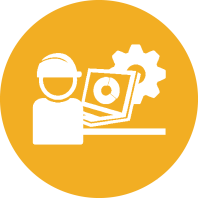 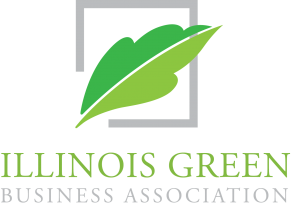 [Speaker Notes: Partnership with ISTC
Six years within the state of Illinois – 2nd longest in nation after California Green Business Association
Worked with over 80 Illinois companies
National Leadership - Ranked the #2 most-trustworthy green certification in the nation by GreenBiz.com (after California)
Covers 9 areas of sustainability, such as energy and water conservation, waste reduction, transportation, and program awareness/engagement
3rd party verified certification that works with the business inside of the building (operations, management, equipment, utilities); gets employees/management active and engaged in sustainability in the workplace as well
4 steps to becoming accredited: Checklist consultation, implementation, certification!
For more information, visit www.illinoisgba.org]
ISO 14000 Assistance
Identify improvements to your processes, support systems and building envelope to help you meet the continuous improvement requirement for maintaining your ISO Certification.
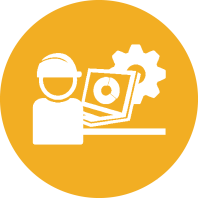 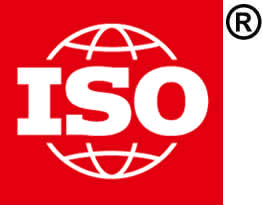 Sustainable Green Printing Partnership
The only whole facility certification program for the graphic communication industry. Developed as a collaborative effort of the entire printing industry to define what it means to be a sustainable printer and to offer credible validation by a third party.
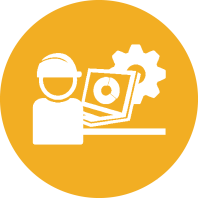 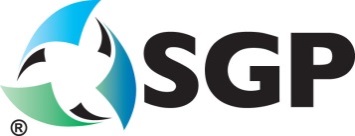 Process Optimization
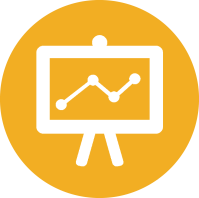 Engineering Solutions
Assist in developing sustainable manufacturing processes through lean facility planning, efficient material handling, and a focus on creating high quality products that have close to zero defects as possible.
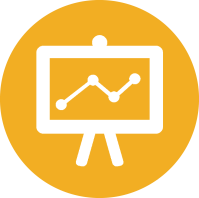 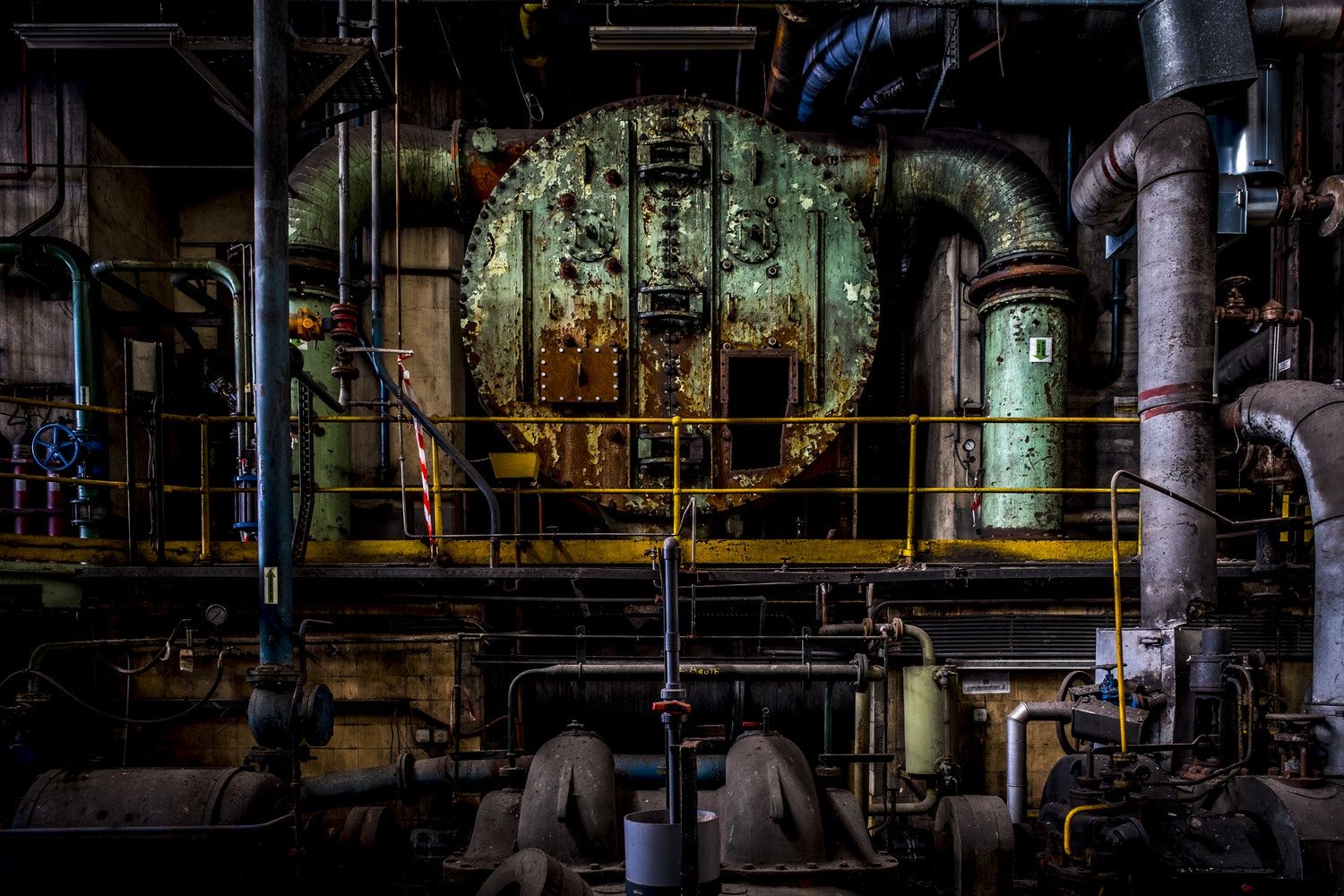 Chemical Substitution/
Hazardous Waste Reduction
Assist companies identify innovative green and sustainable production tools, methods, and alternatives that reduce their use of toxics to save them money.
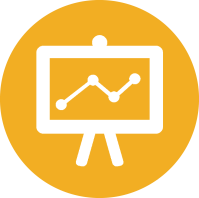 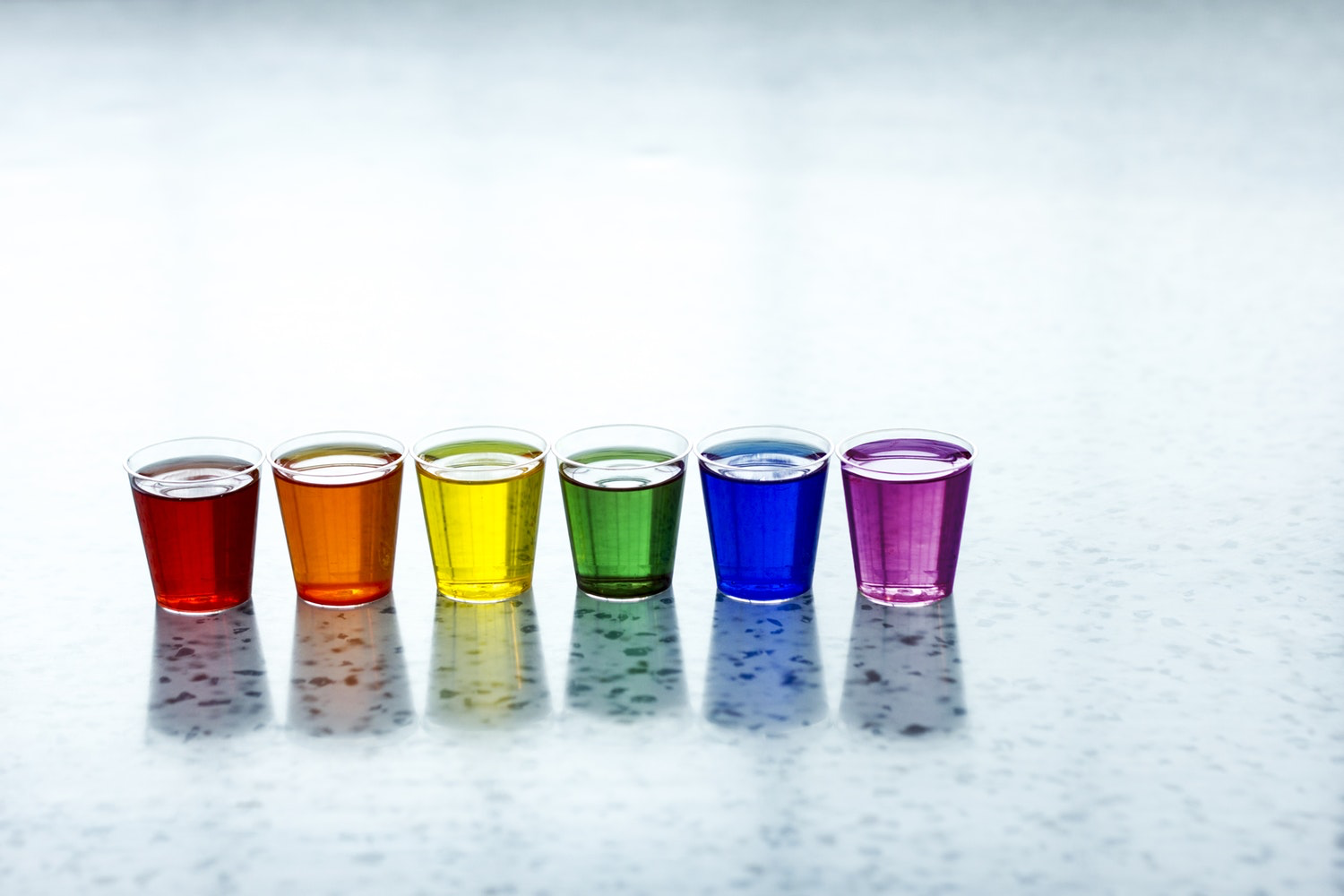 Outreach
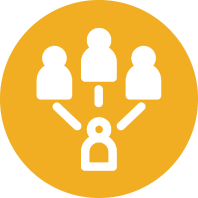 Illinois Gadget Garage
UIUC campus center for “do-it-together” troubleshooting and repair of electronics and small appliances which provides experiential learning for students while empowering consumers and prolonging the useful life of products.
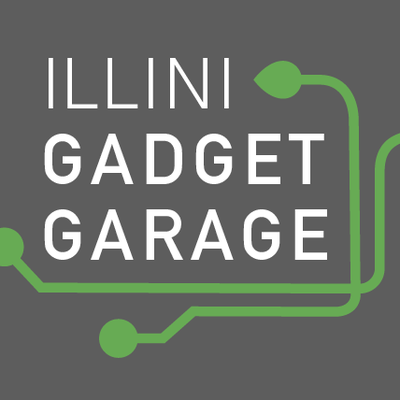 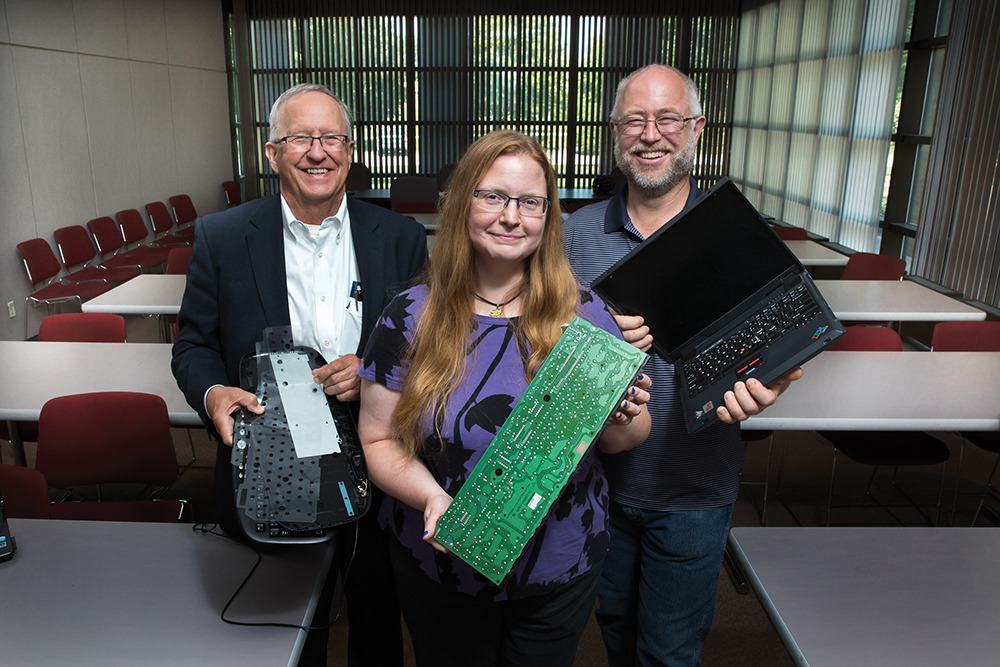 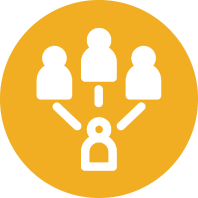 Illinois Conservation of Resources and Energy (ICORE)
ICORE achieves measurable energy & water conservation improvements within Illinois’s underserved, rural communities and businesses. Engineers provide technical assistance to improve efficiency in water consumption, wastewater generation, energy use, hazardous & nonhazardous waste and greenhouse gas (GHG) emissions.
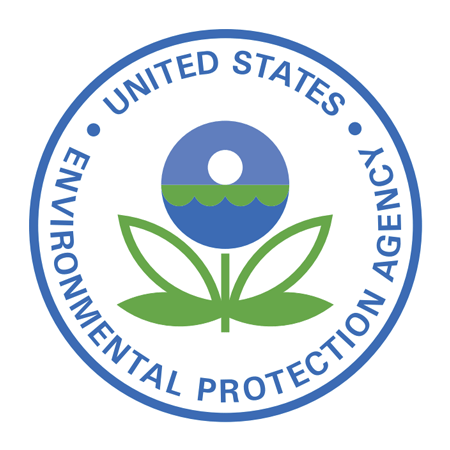 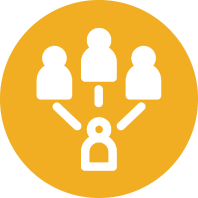 [Speaker Notes: ICORE works “upstream of the environment.”
Reducing manufacturer’s environmental footprint by reducing energy and water use and minimizing wastes.
Primary Focus: Manufacturing Sector]
Communication of Sustainability Programs
Create communications and engagement opportunities that are necessary to tell a story to key stakeholders, assisting your company to achieve your sustainability goals and gain visibility for your organization.
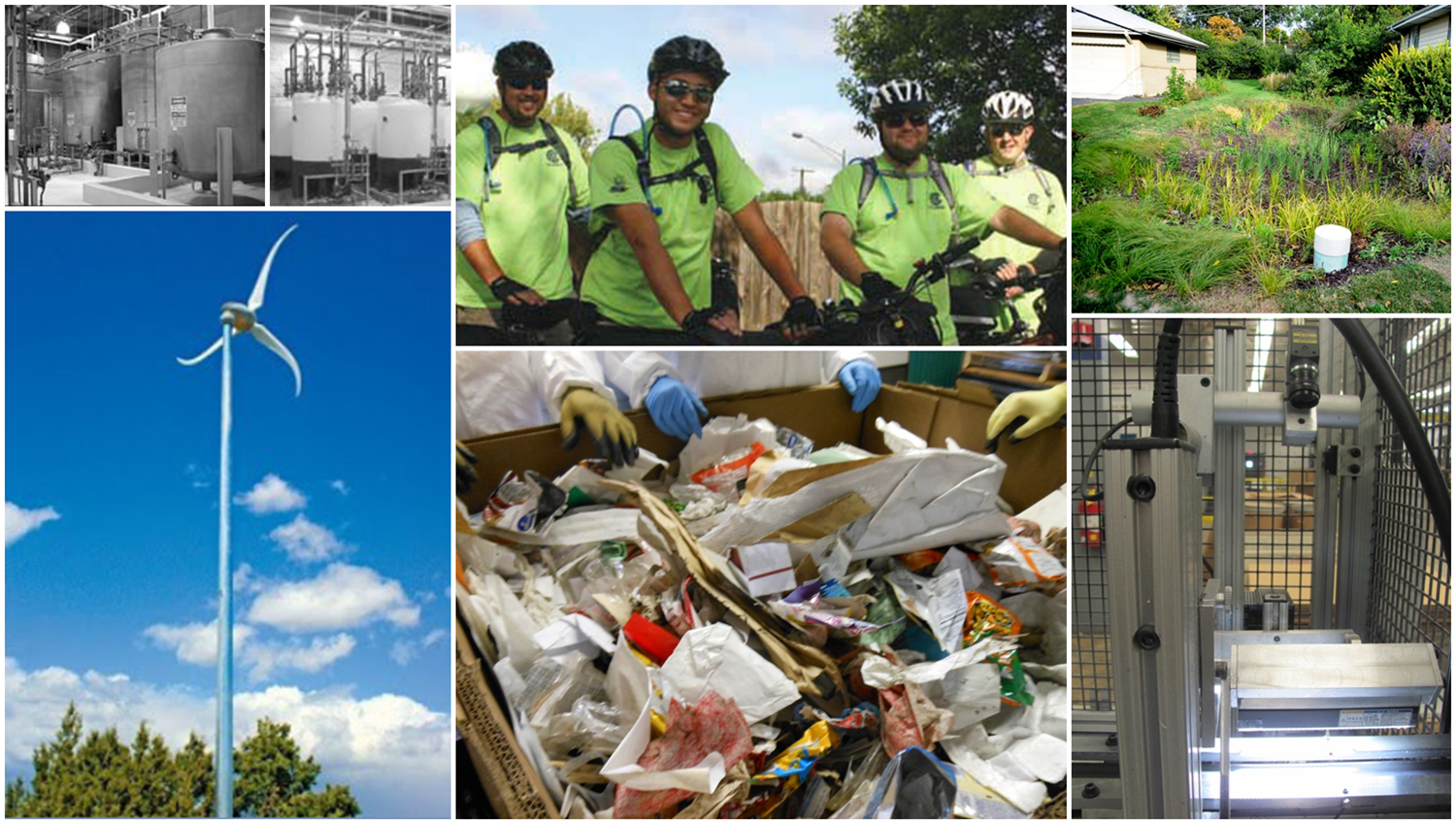 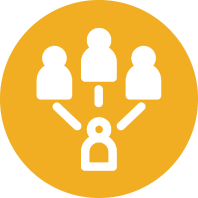 [Speaker Notes: Market your sustainability achievements to increase market share and influence consumers.]
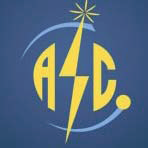 American Standard Circuits, Inc.
Energy Use
Lighting retrofits
Air compressor efficiency
HVAC optimization
Process cooling improvements
Water Use
Auto shut-off of water rinse station
Waste Reduction
Acid and solvent recovery and reuse
Lean Manufacturing
Visual Management
Kanban
5-S
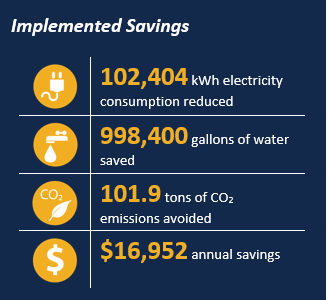 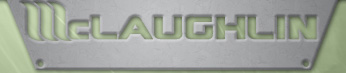 McLaughlin Body Company
Energy Use
Equipment scheduling off hours
Air compressor efficiency
Lighting upgrades

Lean Manufacturing
Tool cart organization
Process flow

Water Use
Conductivity control automation

Hazardous Waste Reduction
Solvent wipe disposal
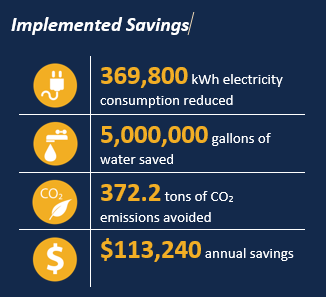 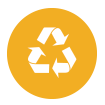 Zero Waste Program Case Study
ISTC Headquarters Building
Waste Characterization results
Before
Due mainly to a lack of collection and sorting infrastructure, the ISTC building was not capturing all of the recyclable material being used in the labs and offices. The initial waste characterization revealed the following diversion statistics for six highly recyclable materials:
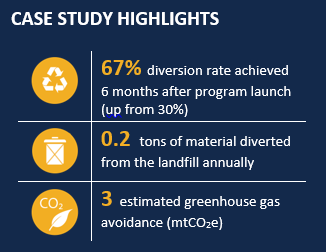 After
The post-implementation waste characterization revealed a drastic change in recycling percentages at ISTC – a result of the solutions devised by our Zero Waste team:
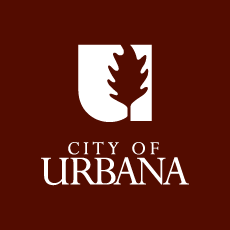 Zero Waste Program Case Study
Urbana City Building Complex
Waste Characterization results
Material Generation Profile
Green section is material currently being diverted from landfill.
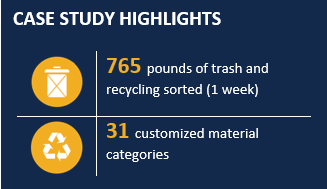 Top three Divertable materials by weight:
https://www.istc.illinois.edu
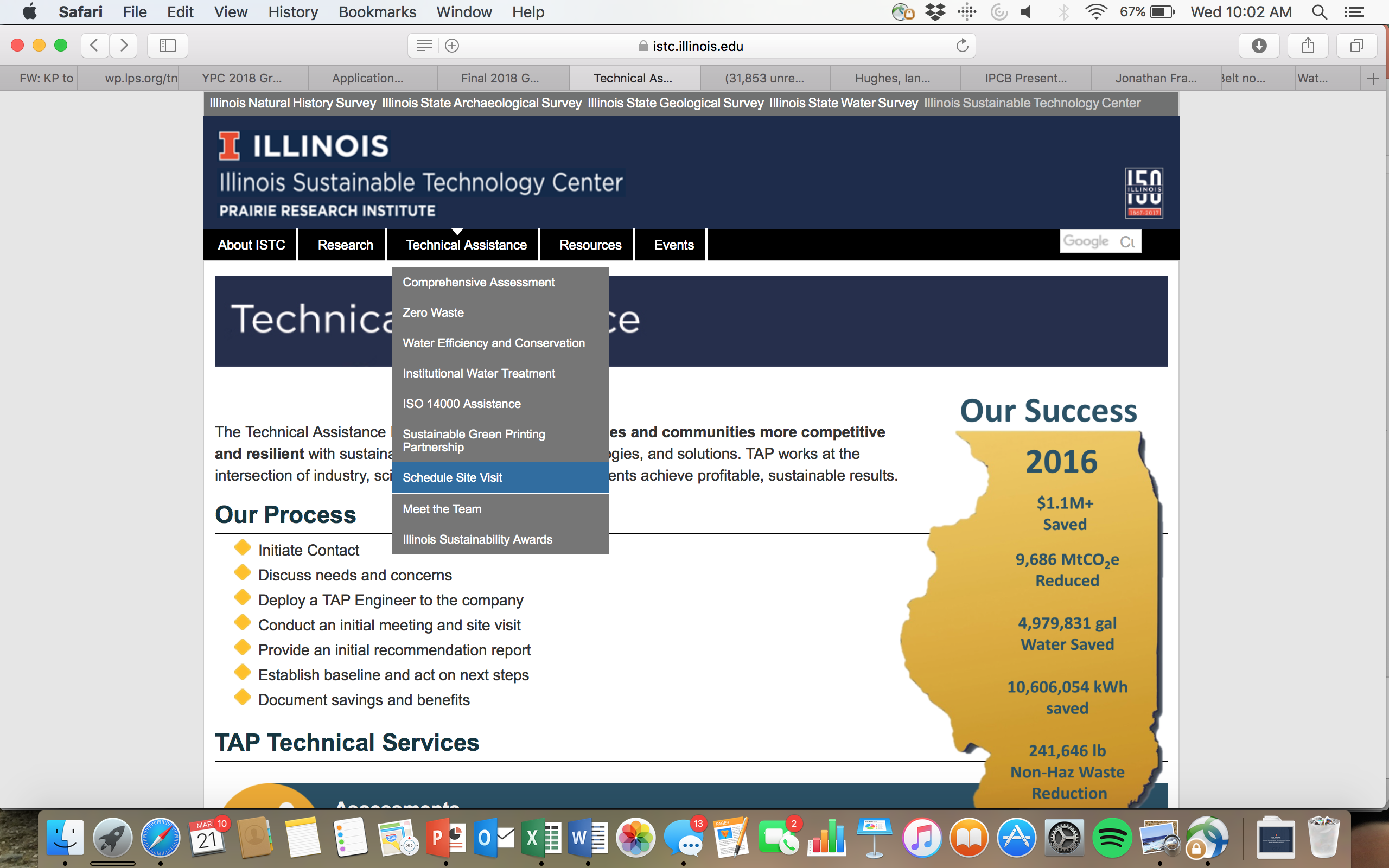 Stand Out In Sustainability:Illinois Sustainability Awards
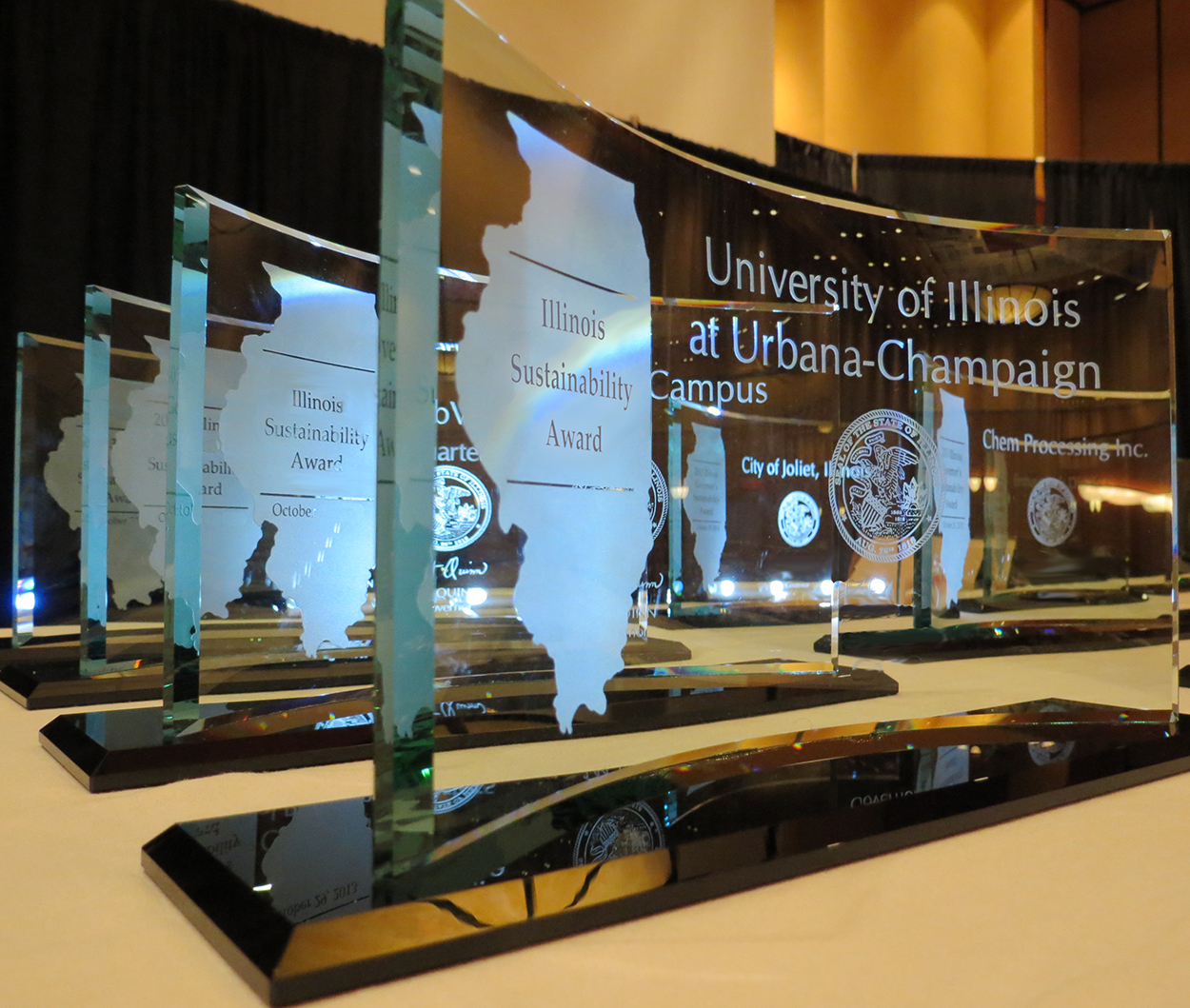 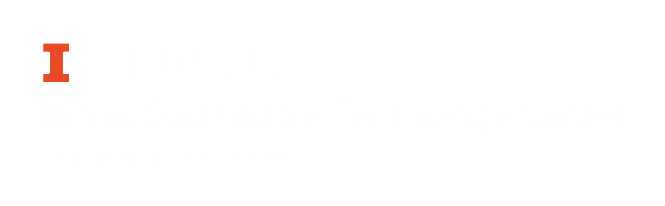 What Is The Illinois Sustainability Award?
Longest running environmental Award in the U.S. (established in 1987)
613 Winners across the last 31 years
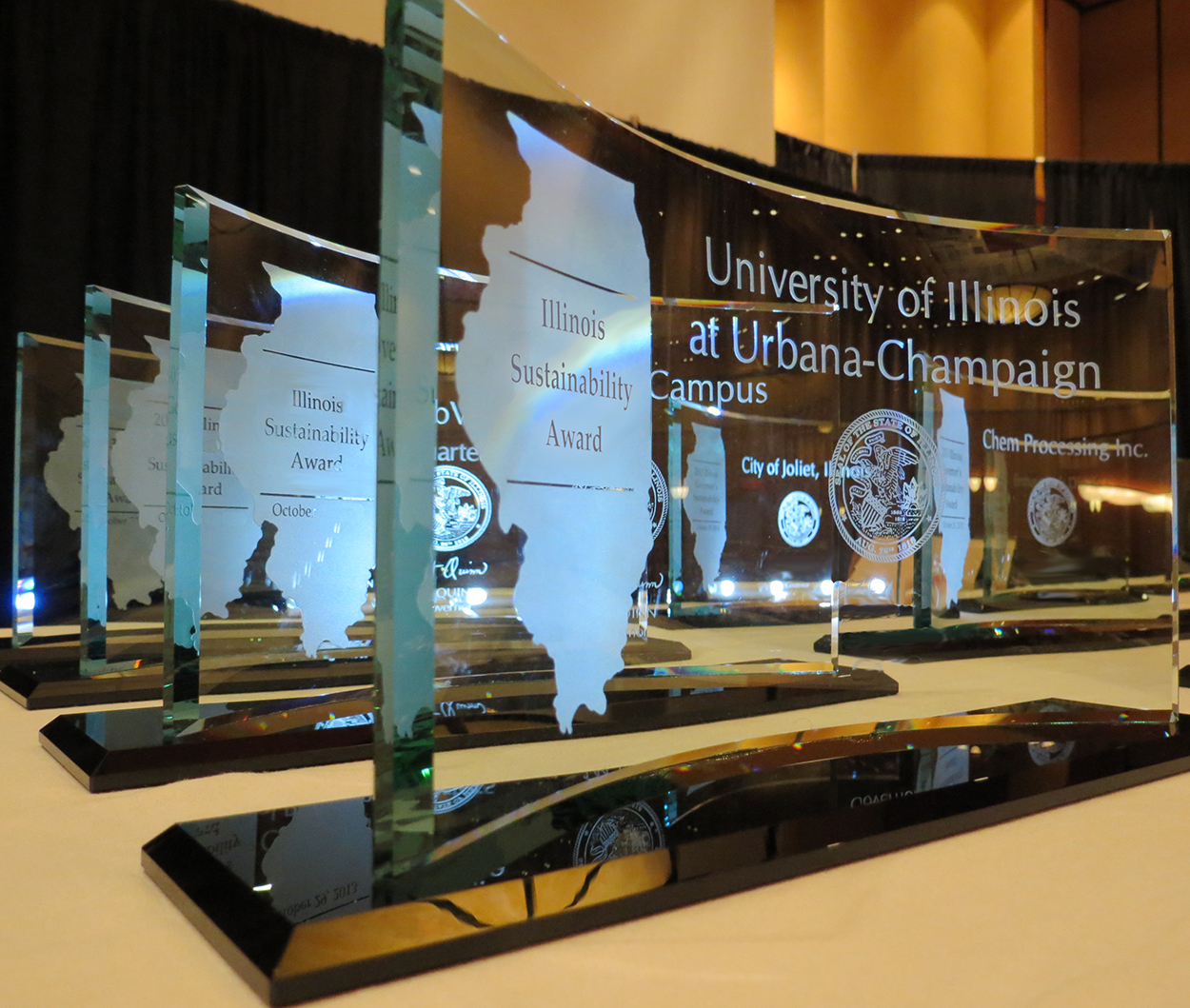 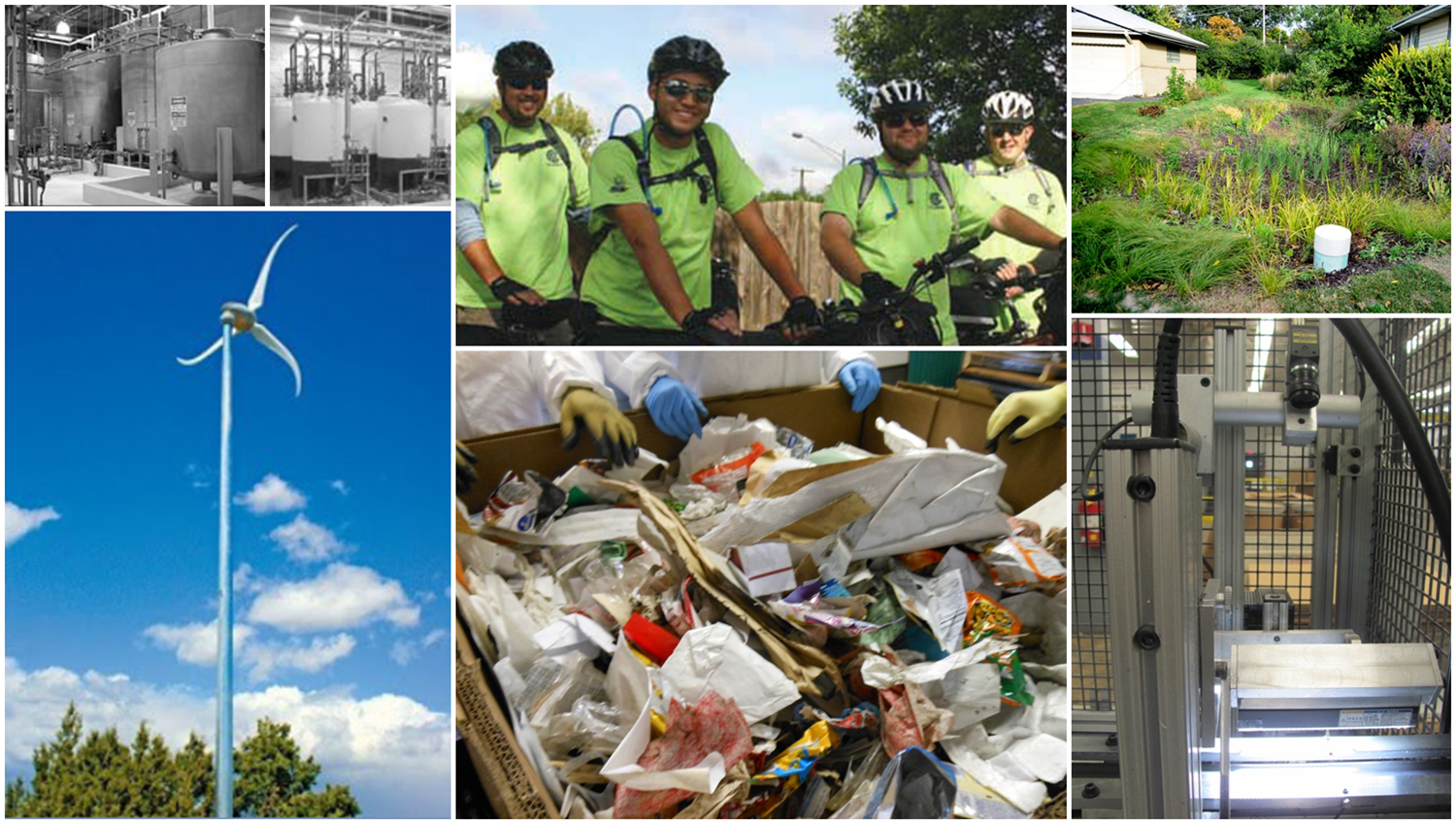 Who Wins Awards?
Winners demonstrate a commitment to our economy, society and environment through outstanding and innovative sustainability practices.
Manufacturing/Industry, Commercial, Government, Education/Non-Profits, Hospitals
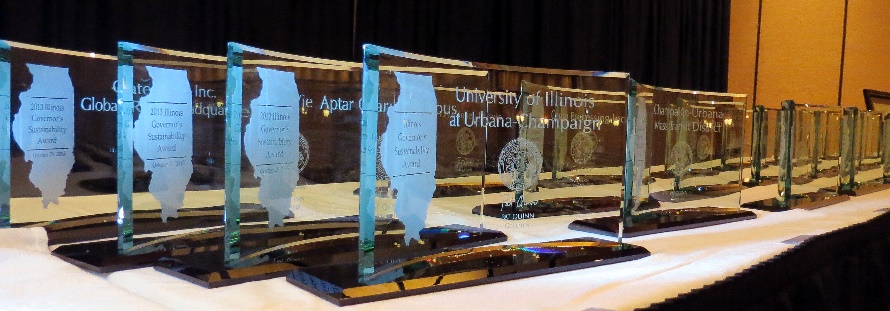 Illinois Sustainability Award Recipients
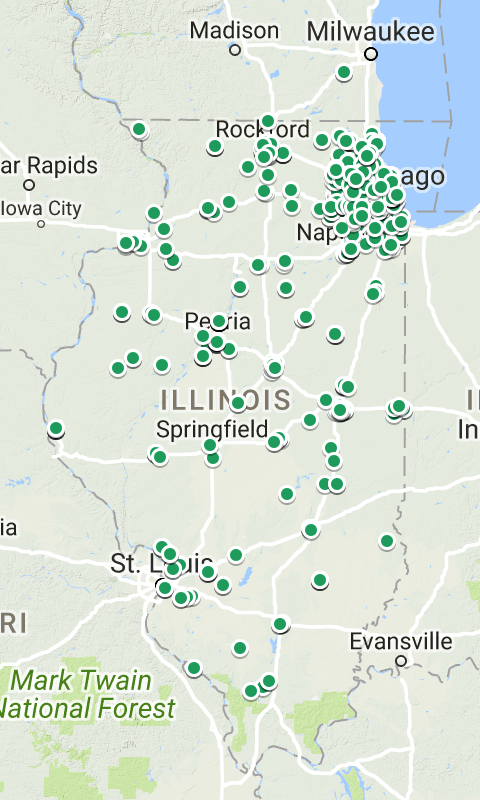 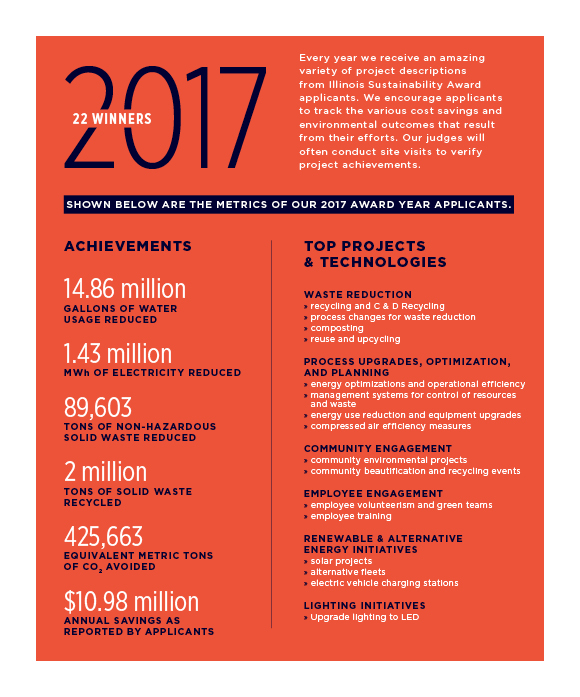 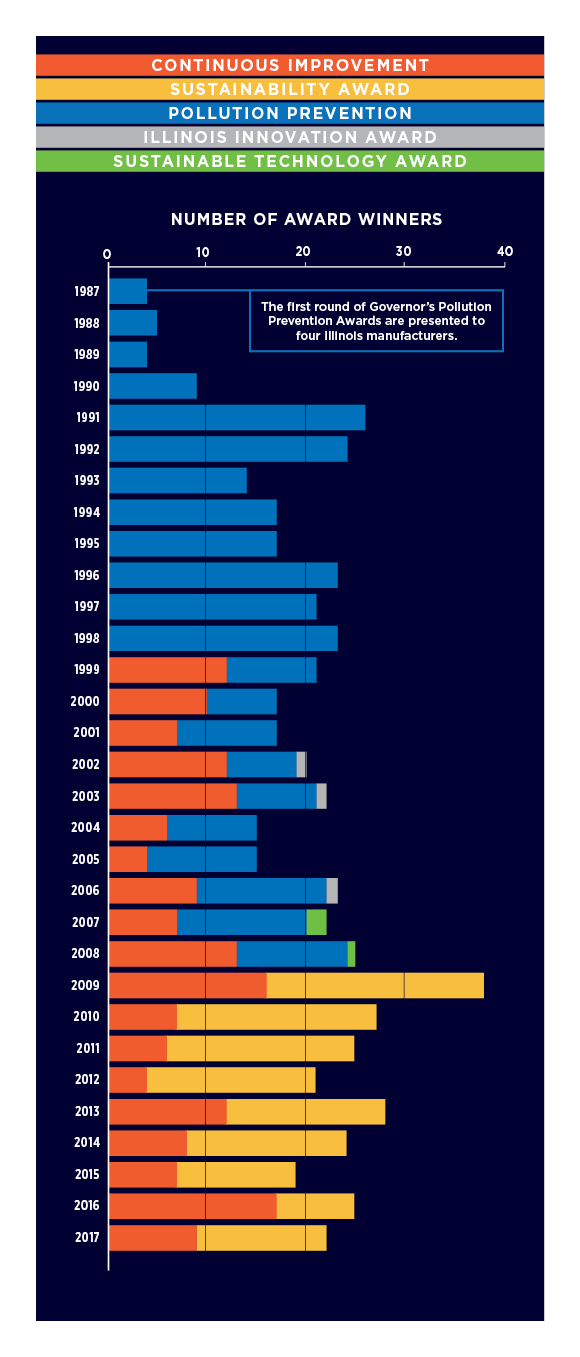 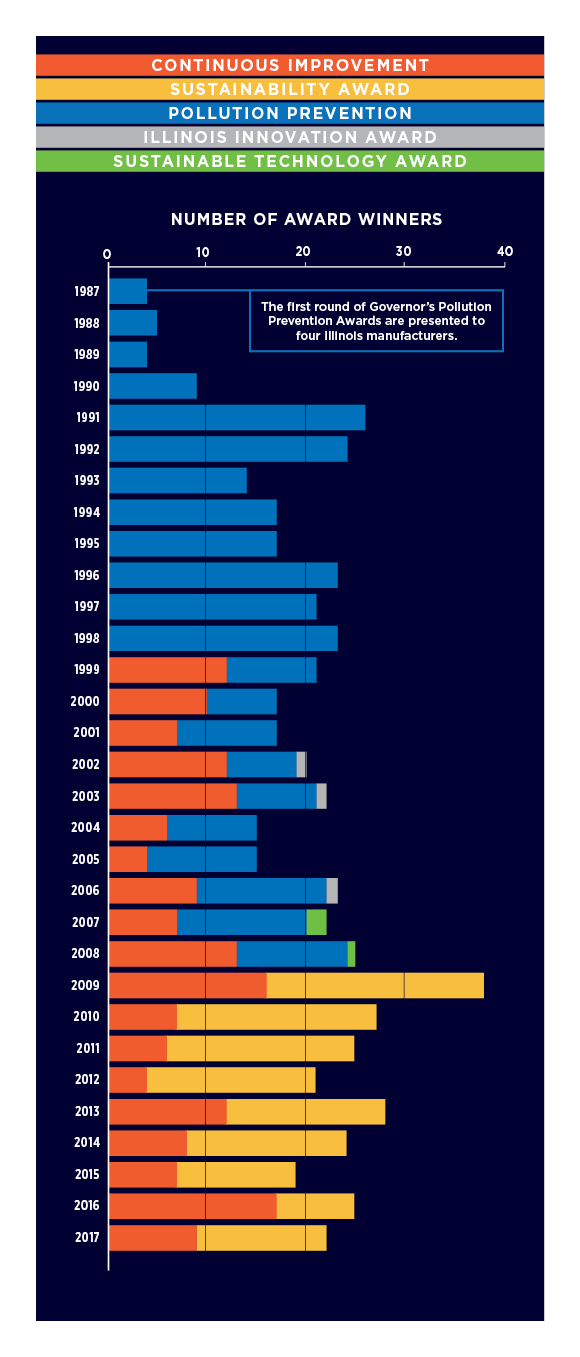 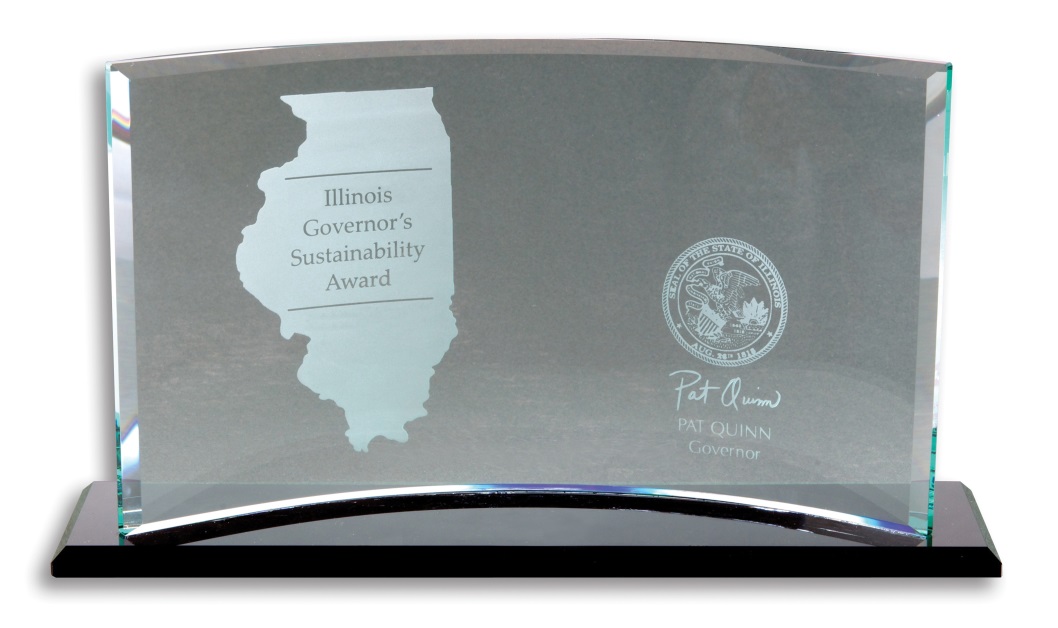 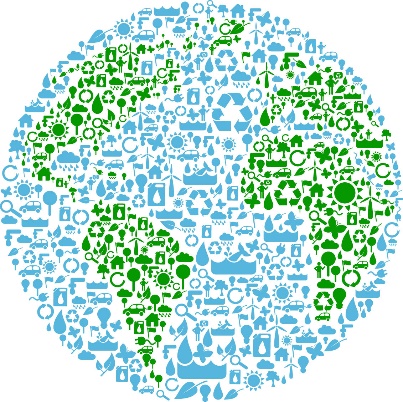 Is Your 
Company/Organization:
Making significant improvements facility-wide or within your organization
Triple bottom line: Environment, Economy, People – demonstrate all
Impact across multiple levels of sustainability
Organization/City/County; Community/Industry Program; Technology
APPLY!
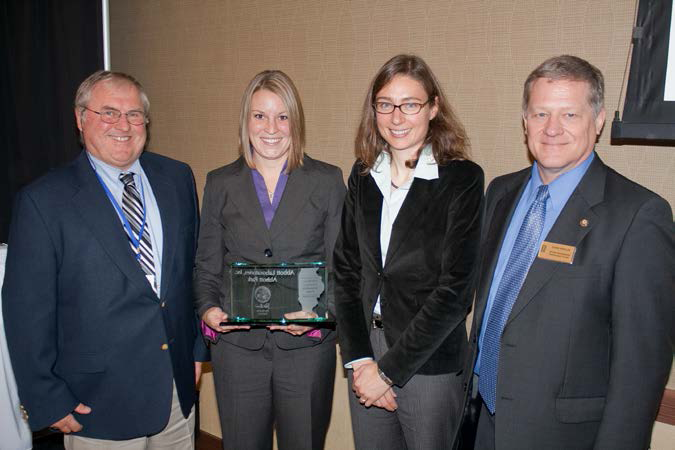 Why Apply for the Illinois Sustainability Award?
Credible promotion as sustainable company
3rd party review of activities, reduces greenwashing
Attractive to the new, conscious consumer
Gain new business
Some contractors/vendors require a commitment to the environment!
Recognition within industry and within state; leadership
Verified, demonstrating large impact across entire facility/organization
Press release, photos, beautiful award; promotional opportunities of your commitment
Network of like-minded companies/organizations
Build relationships and gain insight from other leading sustainable companies throughout the state
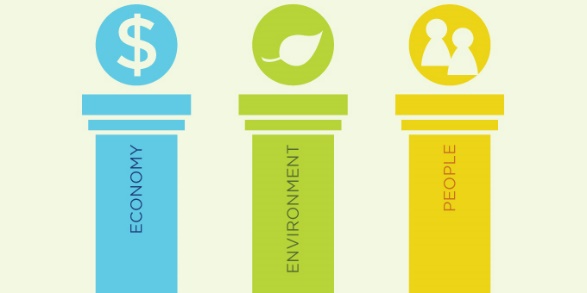 Eligibility
Any Illinois public or private organization is eligible to apply for the Illinois Sustainability Award

Applicants must identify if the organization is subject to an environmental enforcement action or notice of violation from the U.S. or Illinois EPA. 
An organization that faces such a compliance action is not eligible to receive an award.
 
Eligible activities include, but are not limited to:
Chemical or material substitution
Waste diversion or reduction; input material changes
Technology changes 
Product changes
Energy Conservation
Employee engagement and governance
Community/Industry Programming and Commercial Technologies

There is no set number of Award winners each year
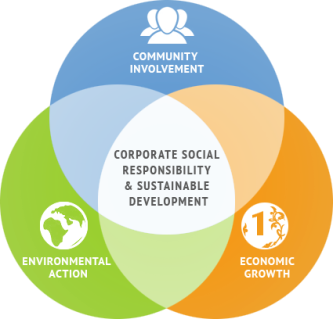 Key Evaluation Criteria
Is the description of the activity complete and well documented?
Are the results significant when evaluated against the organization's size and available resources?
Did the sustainable activities yield in quantifiable environmental reductions?
What were the quantifiable economic benefits and were they significant? 
Jobs created, raw materials reduced,  energy savings, etc.
How did you get employees/members/community involved? Benefits?
How have you included/involved employees in sustainable commitments/activities?
Do the sustainable activities contribute to a larger cause? Could other organizations implement similar actions?
ISTC Evaluation Process
Applications are reviewed by a panel of judges (4-6 within ISTC technical experts)
Site visits may be performed!

Each application judged on its own merit, and not in competition with other applications
Impact evaluated based on size/available resources
Must comply with IL/US EPA regulations

The Governor's Office makes 
     the final award decisions.
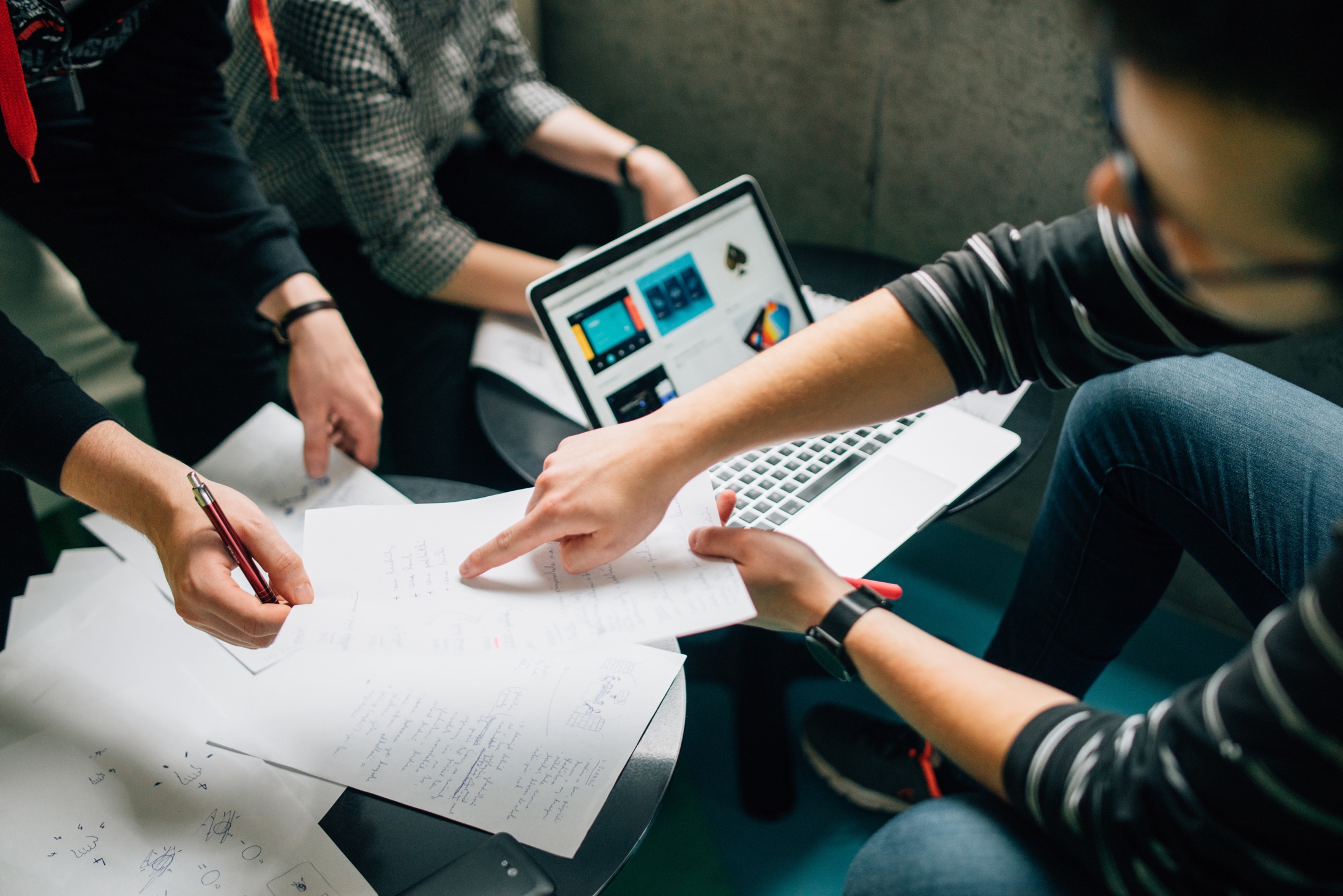 Awards Timeline
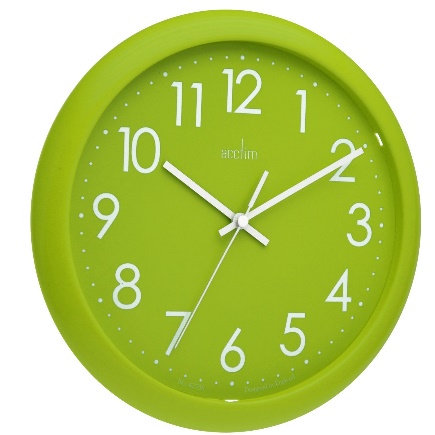 March 1, 2018 – Application period opens

May 3, 2018 at 5:00 PM – Application deadline 

June-July 2018 – Application review

July 2018 – Semi-finalists notified and on-site reviews at select applicants

July-August 2018 – IEPA compliance check

September 2018 – Finalists notified

October 23, 2018 – Awards ceremony at the Union League Club of Chicago, 65 West Jackson Blvd., Chicago
Illinois Sustainability Awards Ceremony!
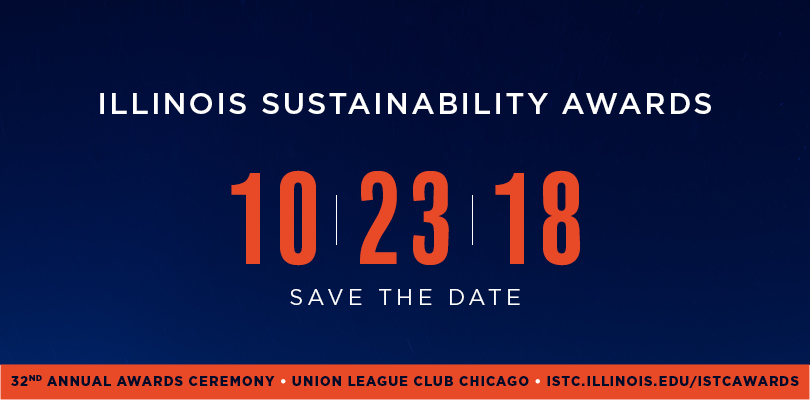 Award winners will be announced at the Ceremony
You’ll be notified if you are a finalist prior to the Ceremony
If you aren’t a finalist, please come anyways! 
Morning Symposium - Afternoon Luncheon and Awards Ceremony
www.istc.illinois.edu/istcawards
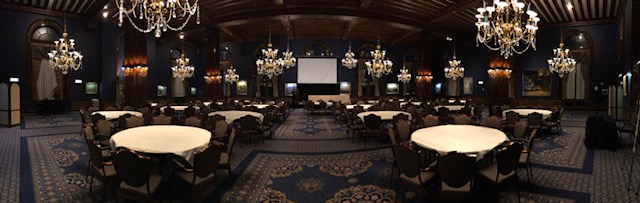 THANK YOU
Ian Hughes
ihughes@illinois.edu 
630.522.3014
Headquarters
Satellite Offices
Central Illinois
Peoria
Chicago Region 
Oak Brook
1 E. Hazelwood Drive
Champaign, Illinois
Southern Illinois
Godfrey
© 2018 University of Illinois Board of Trustees. All rights reserved.For permission information, contact the  Illinois Sustainable Technology Center, a Division of the Prairie Research Institute.  istc.illinois.edu